Jugendschutz und Sicherheits-einstellungen
Herzlich Willkommen zum Elternabend am XX.XX.XXXX
Thema:Problematische Inhalte und Aspekte
[Speaker Notes: Jugendschutz und Sicherheitseinstellungen / Problematische Inhalte und Aspekte / Titelfolie Problematische Inhalte und Aspekte

Die vorliegende Präsentationsvorlage bietet Ihnen Anregungen, wie Sie die im Rahmen der „Digitalen Schule der Zukunft“ entstandenen Materialien der BLM Stiftung Medienpädagogik Bayern für die Durchführung eines medienpädagogischen Elternabends nutzen können.

Die Präsentationsvorlage enthält einen Einstiegsclip, mögliche Einstiegsfragen, sowie verschiedene Praxisbeispiele, die Sie gemeinsam mit den Eltern bearbeiten können. In den Foliennotizen finden Sie zusätzlich ergänzende Hinweise zum Einsatz der Inhalte und Praxisbeispiele.
Die Praxisbeispiele (Anklickbare Grafiken und Interaktive Schaubilder) sind jeweils auf den Folien verlinkt, daher ist eine Internetverbindung erforderlich. Für eine Offline-Verwendung müssen die Praxisbeispiele im Vorfeld aus dem mebis Magazin heruntergeladen und außerhalb der Präsentation geöffnet werden.
Unterstützend können Sie den Leitfaden zur Durchführung eines medienpädagogischen Elternabends zum Thema „Jugendschutz und Sicherheitseinstellungen“ im mebis Magazin nutzen. In diesem finden Sie u.a. Anregungen zum Ablauf sowie weitere Praxisbeispiele für den Einsatz bei Elternabenden.
Am Ende der Präsentation finden Sie zudem eine Reihe ausgeblendeter, leerer Folien, die Sie zusätzlich mit Inhalten füllen und die Präsentation an Ihre Bedarfe anpassen können. Sollten Sie diese nicht benötigen, können die leeren Folien gelöscht werden. 

Sie finden alle Materialien und Anleitungen für Lehrkräfte zum Thema „Jugendschutz und Sicherheitseinstellungen“ unter folgendem Link:https://mebis.bycs.de/beitrag/jugendschutz_und_sicherheitseinstellungen 

Hinweis: Die vorliegende Präsentation ist nicht zur Weitergabe an die Eltern gedacht. Für Eltern gibt es zum Thema passgenaue medienpädagogische Materialien, auf die Sie anstelle der Präsentation verweisen können. Diese finden Sie im mebis Magazin unter folgendem Link:https://mebis.bycs.de/beitrag/jugendschutz_und_sicherheitseinstellungen-eltern]
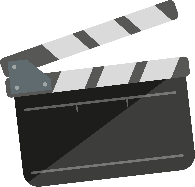 Jugendschutz und Sicherheitseinstellungen
EINSTIEG INS THEMA
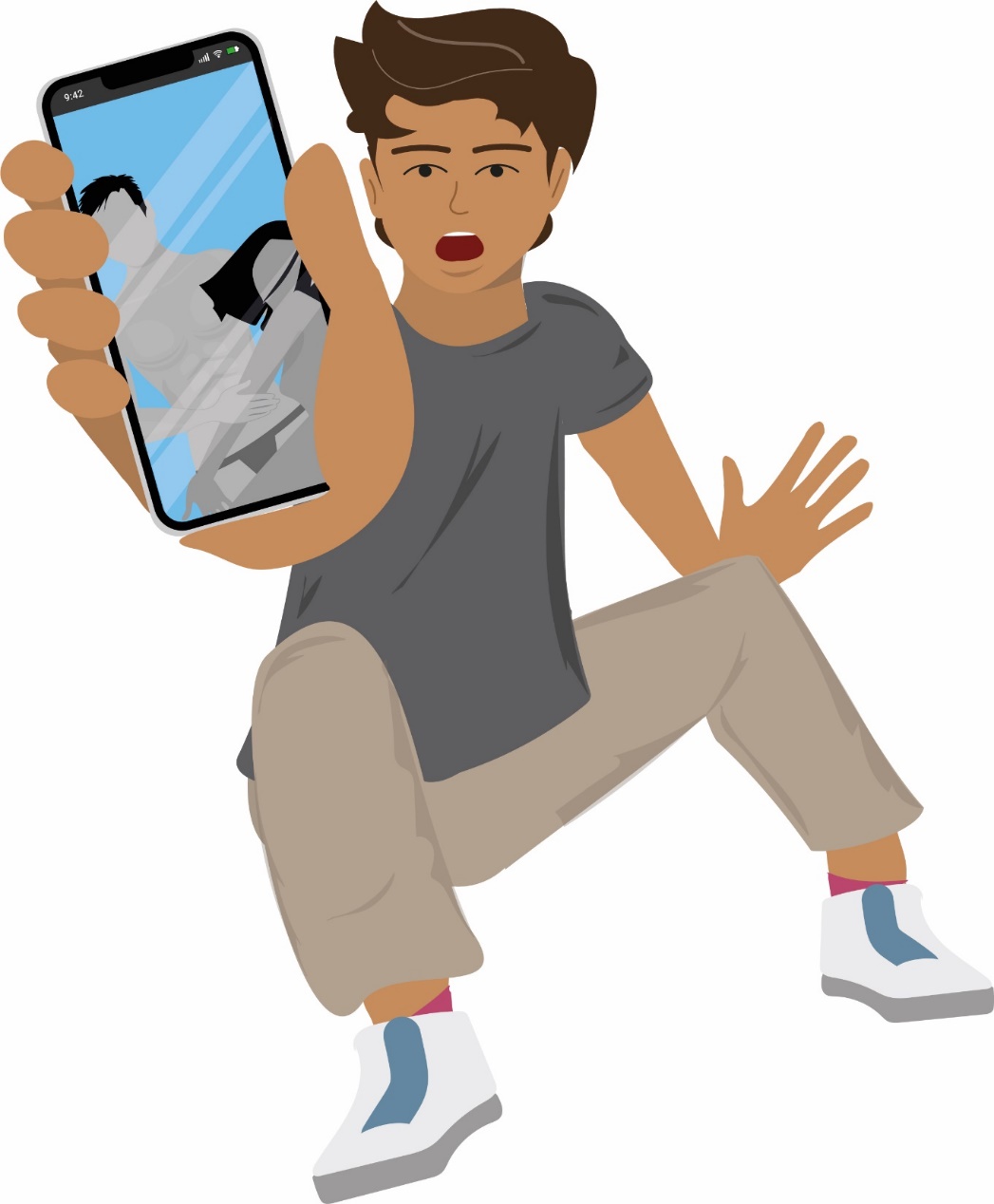 2
[Speaker Notes: Jugendschutz und Sicherheitseinstellungen / Problematische Inhalte und Aspekte / Einstiegsclip „Ich ziehe gleich den Stecker! – Umgang mit Problematischen Inhalten und Sicherheitseinstellungen“

Dieser Clip befindet sich auch im mebis Magazin unter folgendem Link: https://mebis.bycs.de/beitrag/jugendschutz_und_sicherheitseinstellungen]
Jugendschutz und Sicherheitseinstellungen
Problematische Inhalte und Aspekte
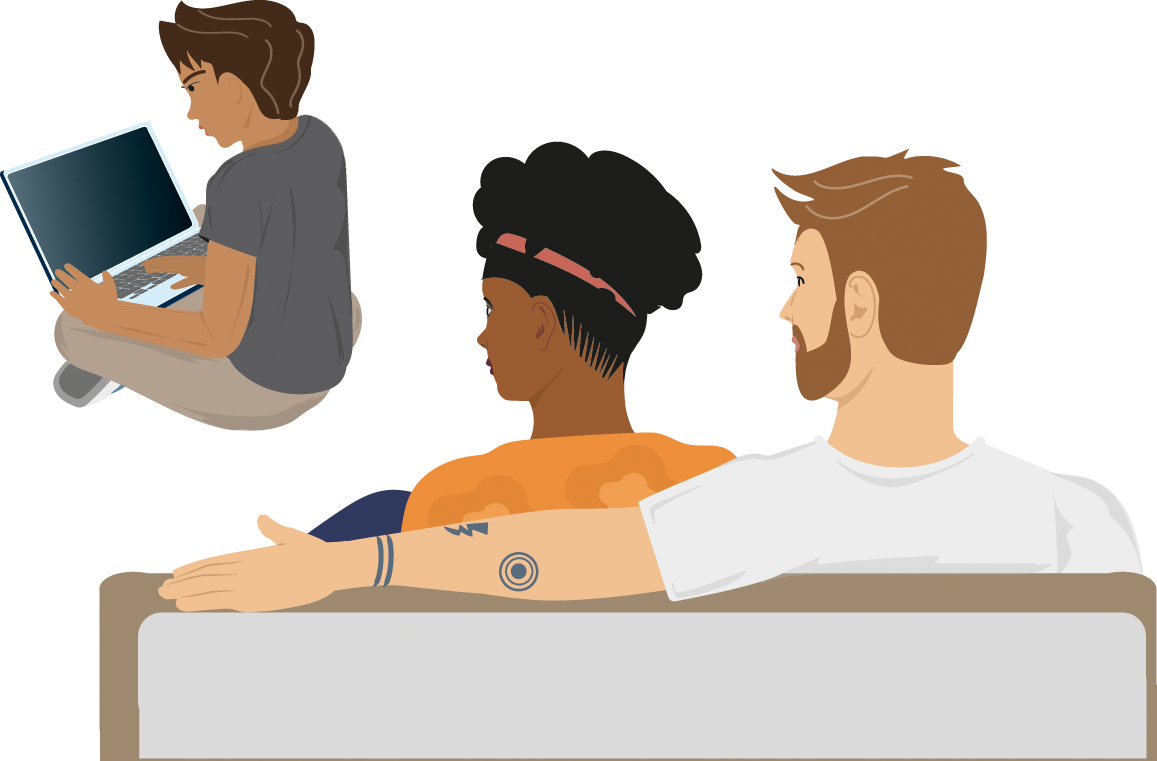 3
[Speaker Notes: Jugendschutz und Sicherheitseinstellungen / Problematische Inhalte und Aspekte / Titelfolie Präventiver Jugendschutz]
Jugendschutz und Sicherheitseinstellungen
IMPULSFRAGEN
Ist Ihr Kind im Internet schon mal ungewollt auf problematische Inhalte gestoßen? Wie hat es darauf reagiert und was haben Sie unternommen?
Hat Ihr Kind schon mal Medieninhalte gesehen,die nicht explizit für sein Alter freigegeben waren? (z. B. Online-Games, Filme)
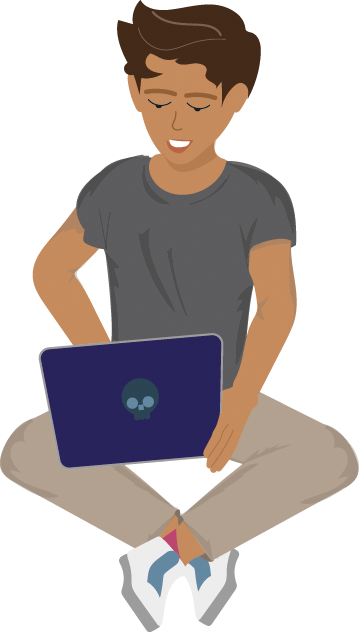 4
[Speaker Notes: Jugendschutz und Sicherheitseinstellungen / Problematische Inhalte und Aspekte / Impulsfragen

Weitere mögliche Einstiegsfragen:
Wie gehen Sie in Ihrer Familie mit problematischen Inhalten wie Gewalt, Pornografie oder Extremismus um?
Was wissen Sie über Altersfreigaben in Deutschland?]
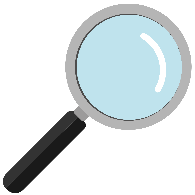 Jugendschutz und Sicherheitseinstellungen
PRAXISBEISPIEL
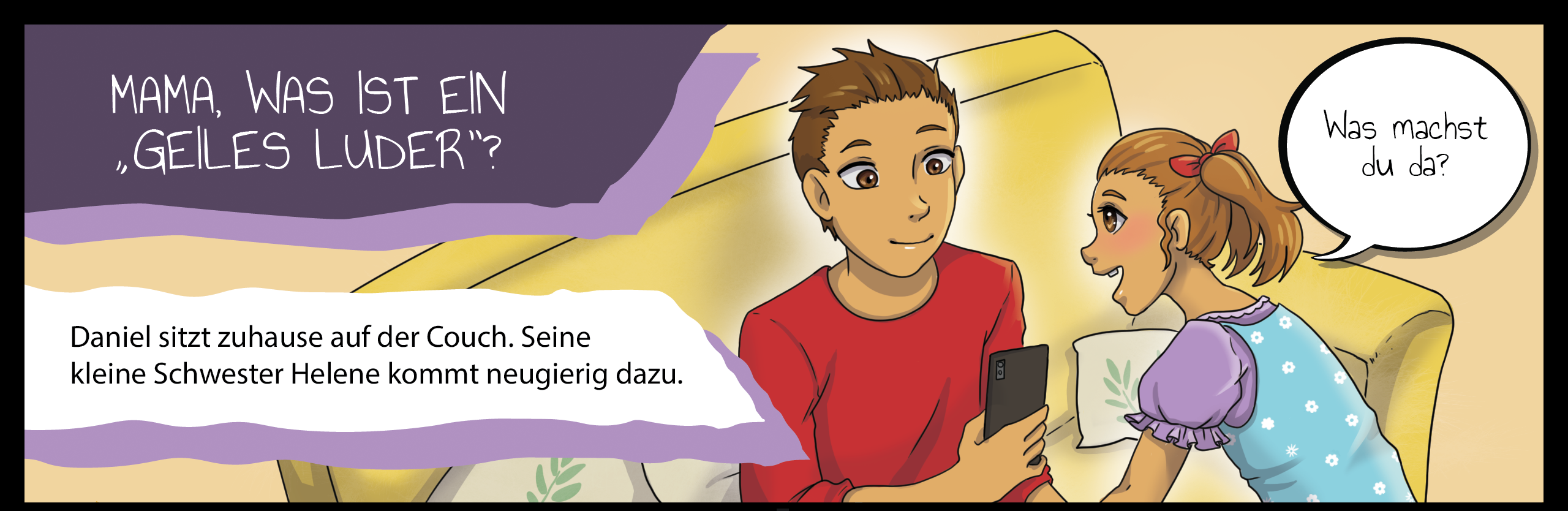 5
[Speaker Notes: Jugendschutz und Sicherheitseinstellungen / Problematische Inhalte und Aspekte / Praxisbeispiel „Mama, was ist ein geiles Luder?“ (Comic)

Bitte beachten Sie auch die Anleitung für das Praxisbeispiel „Mama, was ist ein geiles Luder?“ im mebis Magazin.]
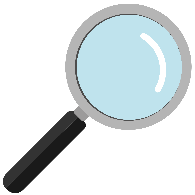 Jugendschutz und Sicherheitseinstellungen
PRAXISBEISPIEL
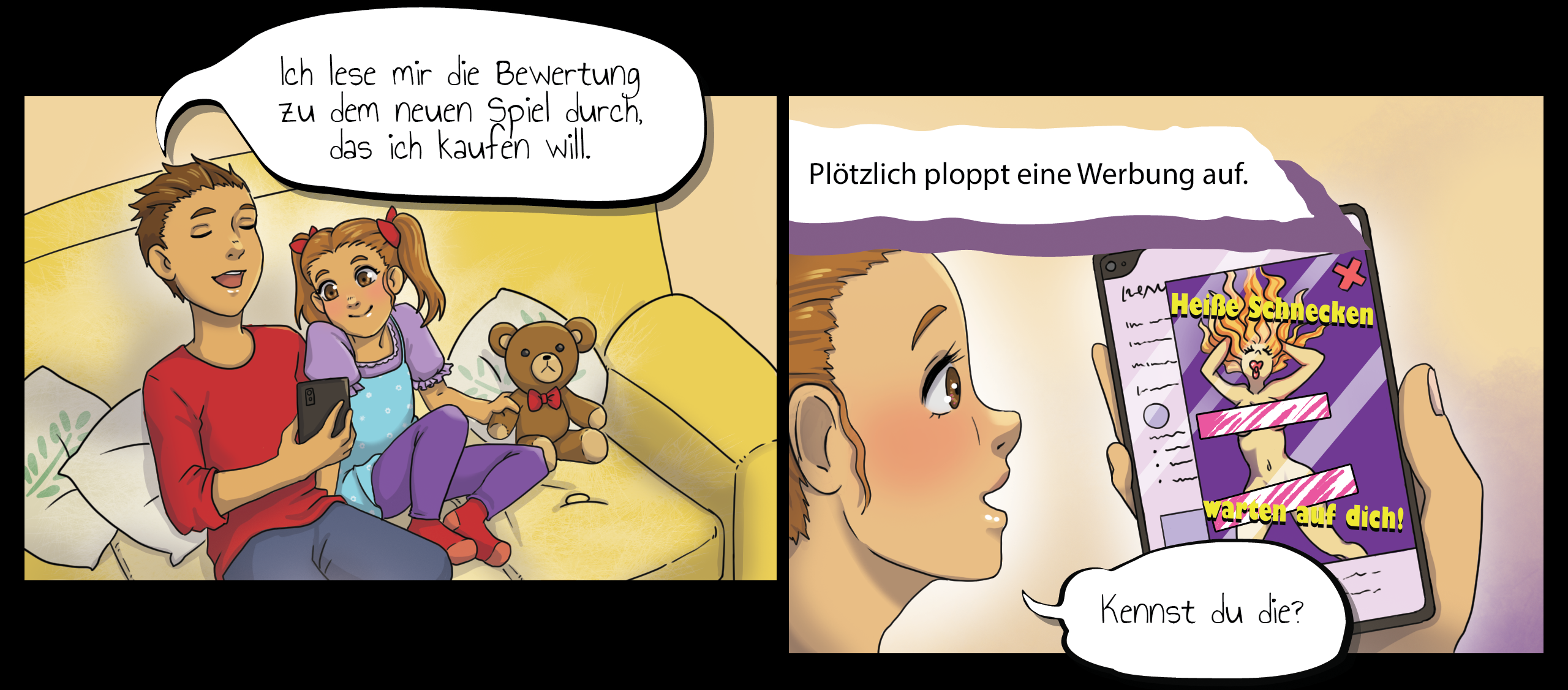 6
[Speaker Notes: Jugendschutz und Sicherheitseinstellungen / Problematische Inhalte und Aspekte / Praxisbeispiel „Mama, was ist ein geiles Luder?“ (Comic)]
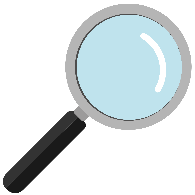 Jugendschutz und Sicherheitseinstellungen
PRAXISBEISPIEL
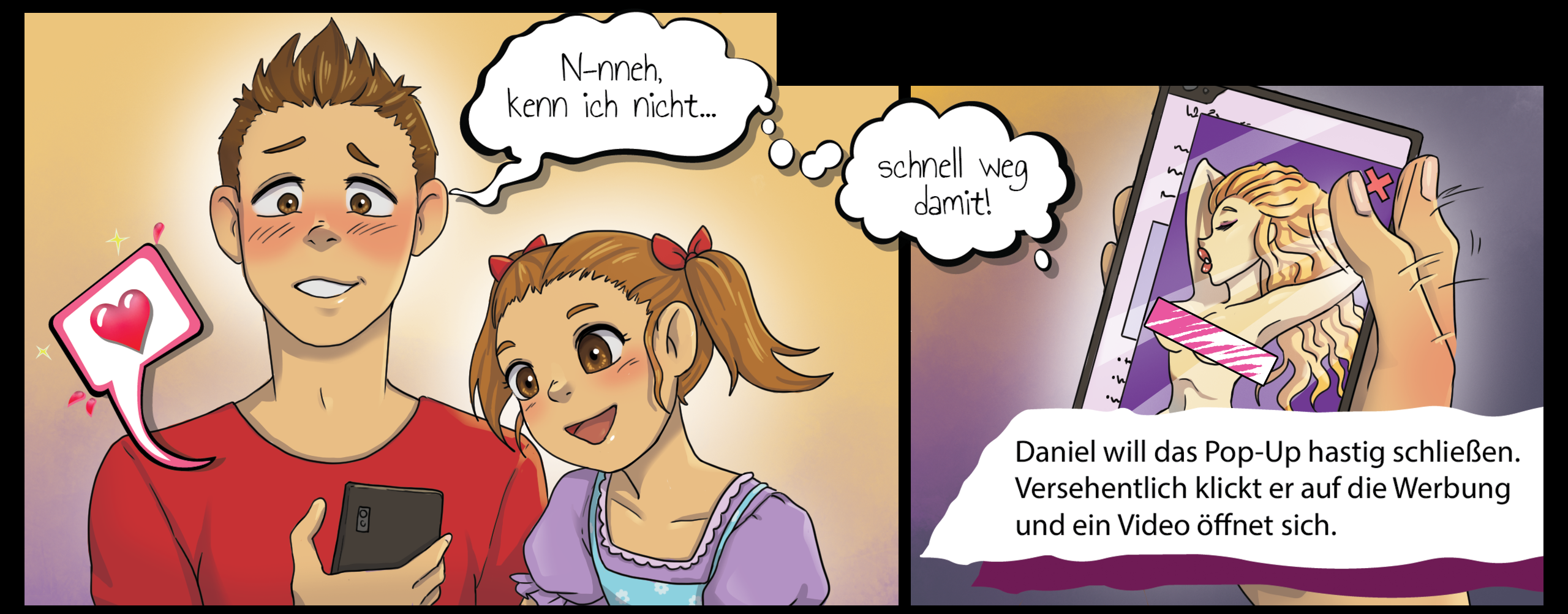 7
[Speaker Notes: Jugendschutz und Sicherheitseinstellungen / Problematische Inhalte und Aspekte / Praxisbeispiel „Mama, was ist ein geiles Luder?“ (Comic)]
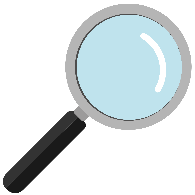 Jugendschutz und Sicherheitseinstellungen
PRAXISBEISPIEL
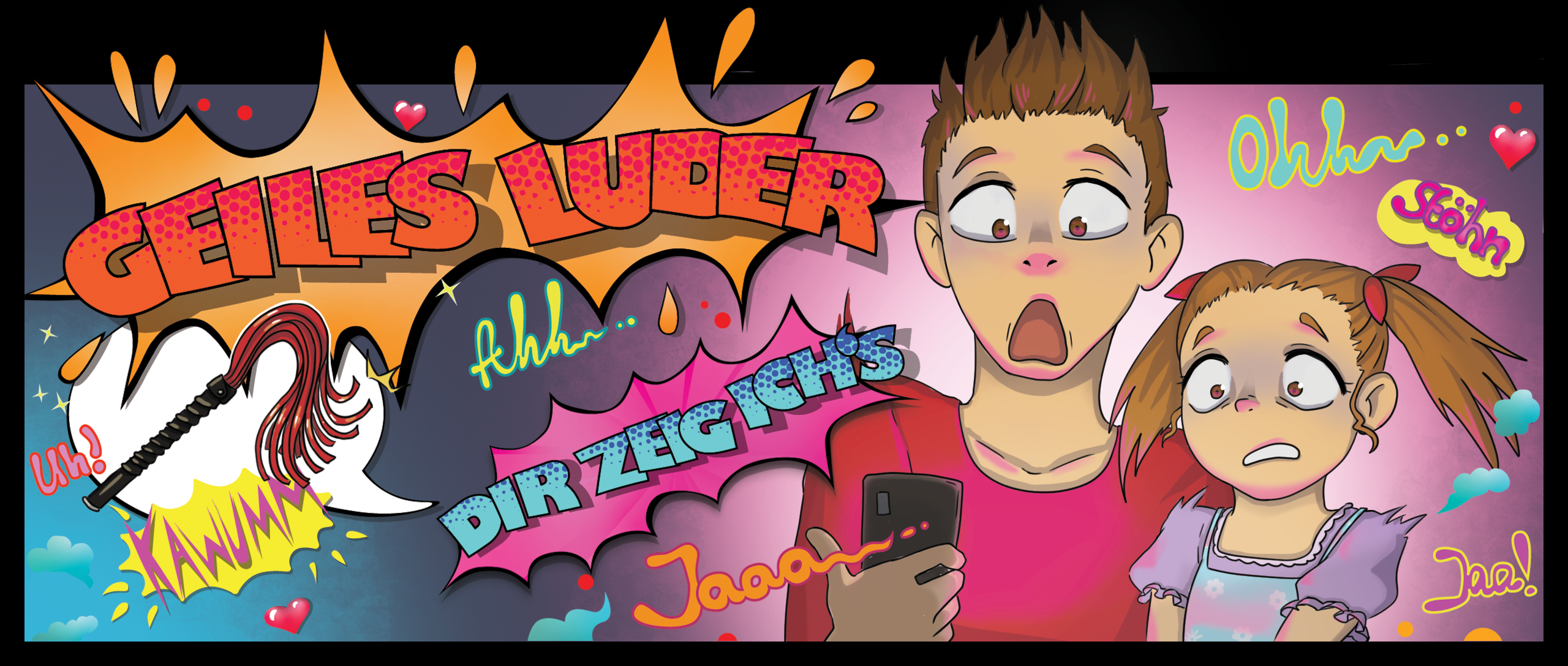 8
[Speaker Notes: Jugendschutz und Sicherheitseinstellungen / Problematische Inhalte und Aspekte / Praxisbeispiel „Mama, was ist ein geiles Luder?“ (Comic)]
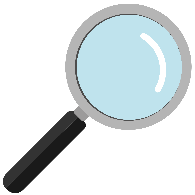 Jugendschutz und Sicherheitseinstellungen
PRAXISBEISPIEL
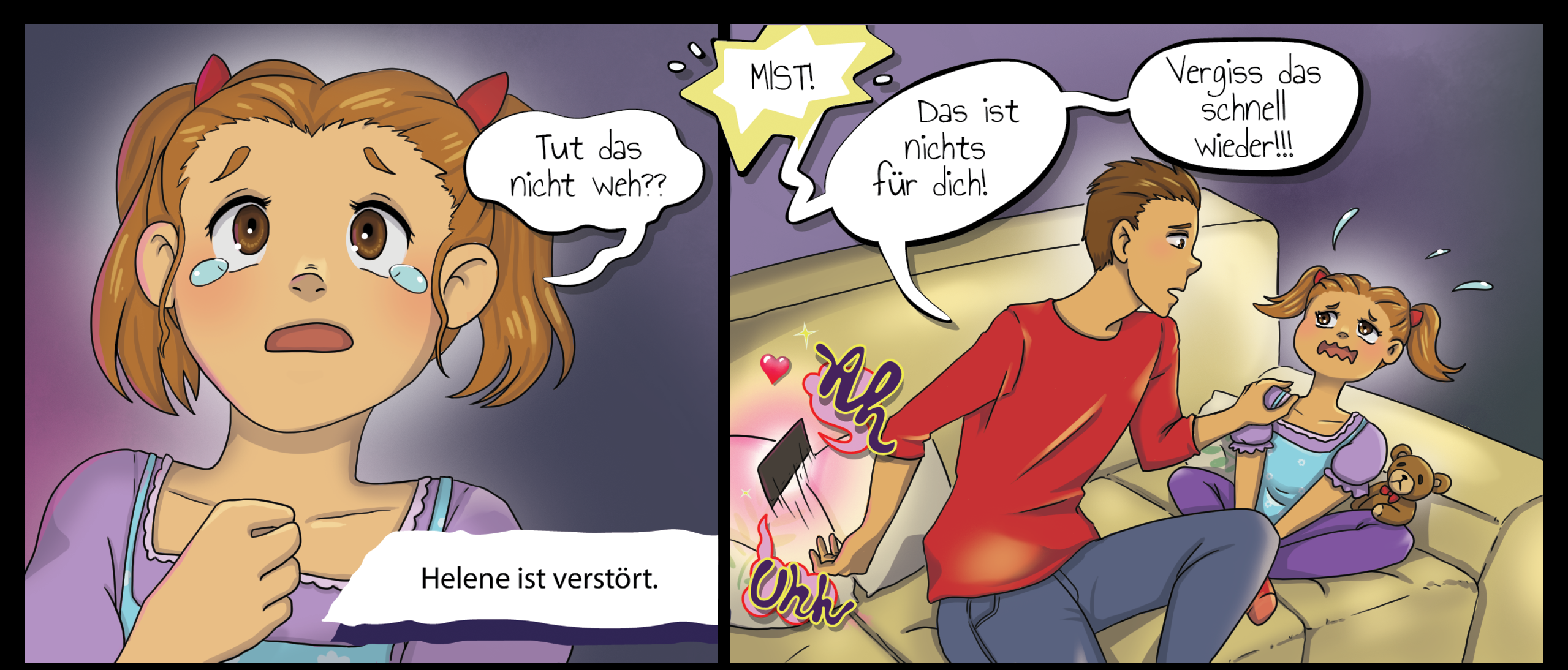 9
[Speaker Notes: Jugendschutz und Sicherheitseinstellungen / Problematische Inhalte und Aspekte / Praxisbeispiel „Mama, was ist ein geiles Luder?“ (Comic)]
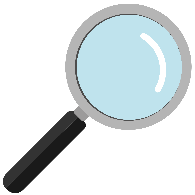 Jugendschutz und Sicherheitseinstellungen
PRAXISBEISPIEL
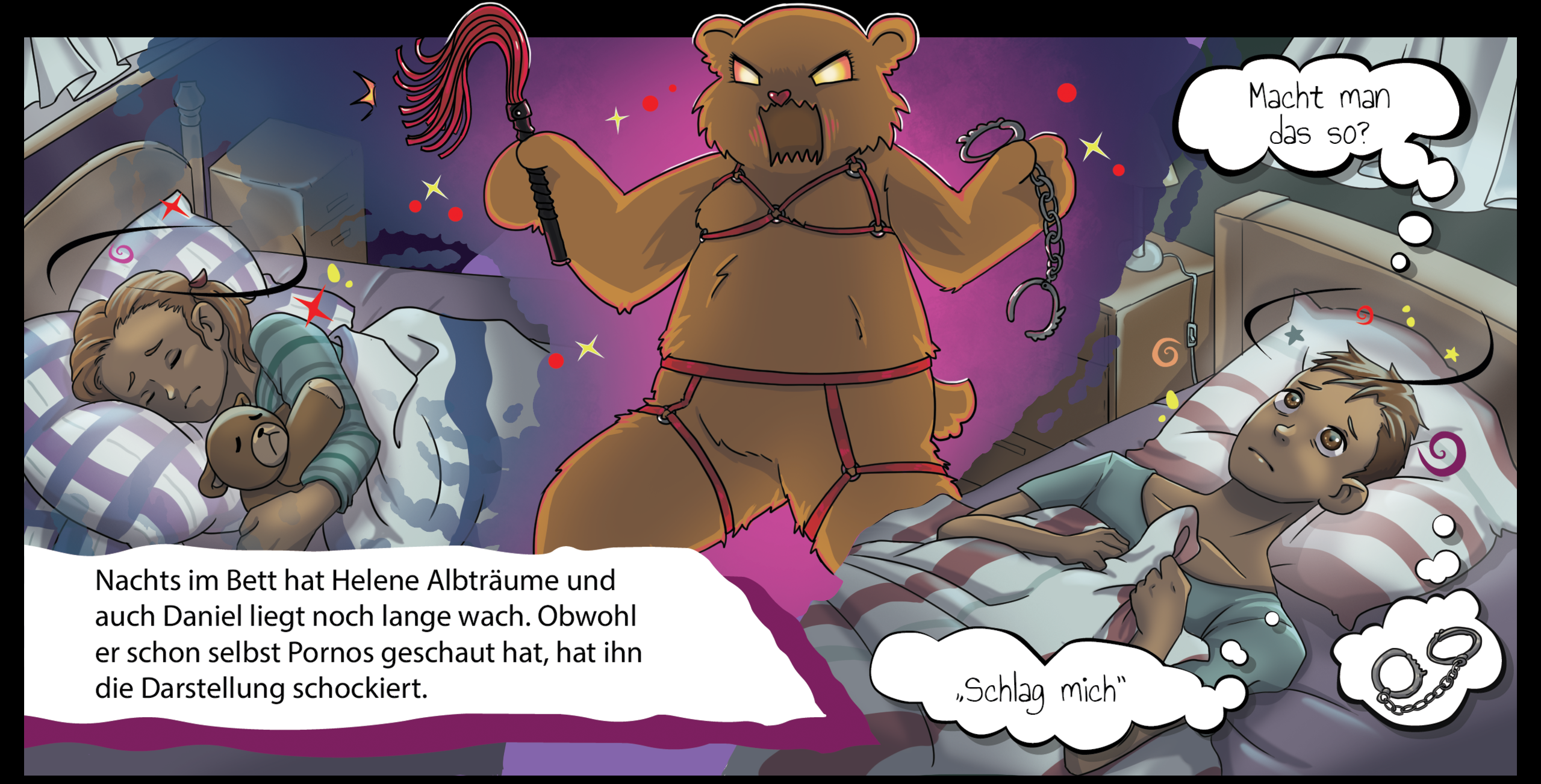 10
[Speaker Notes: Jugendschutz und Sicherheitseinstellungen / Problematische Inhalte und Aspekte / Praxisbeispiel „Mama, was ist ein geiles Luder?“ (Comic)]
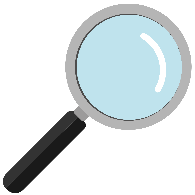 Jugendschutz und Sicherheitseinstellungen
PRAXISBEISPIEL
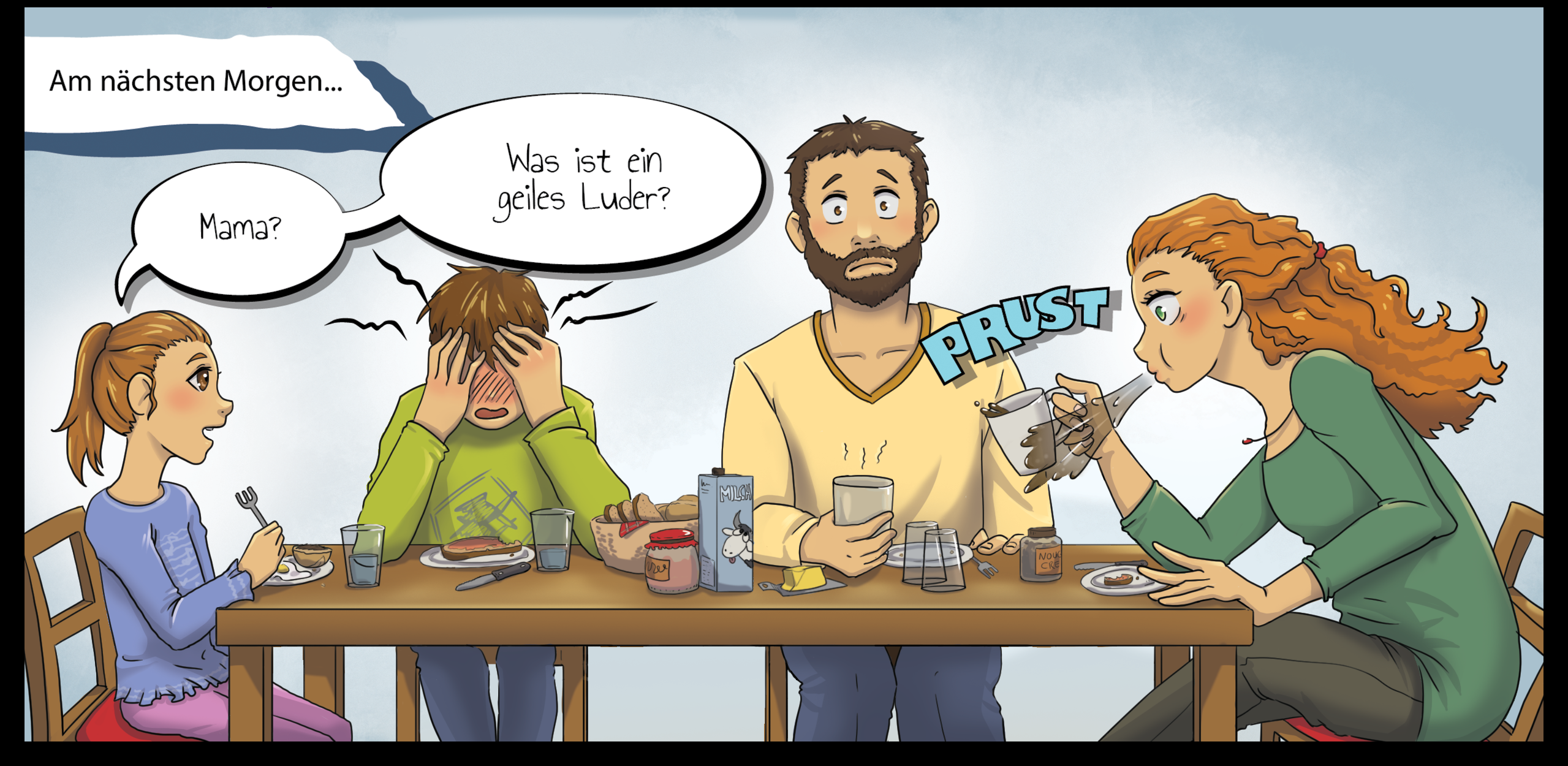 11
[Speaker Notes: Jugendschutz und Sicherheitseinstellungen / Problematische Inhalte und Aspekte / Praxisbeispiel „Mama, was ist ein geiles Luder?“ (Comic)]
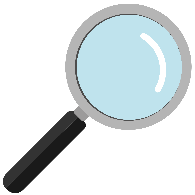 Jugendschutz und Sicherheitseinstellungen
PRAXISBEISPIEL
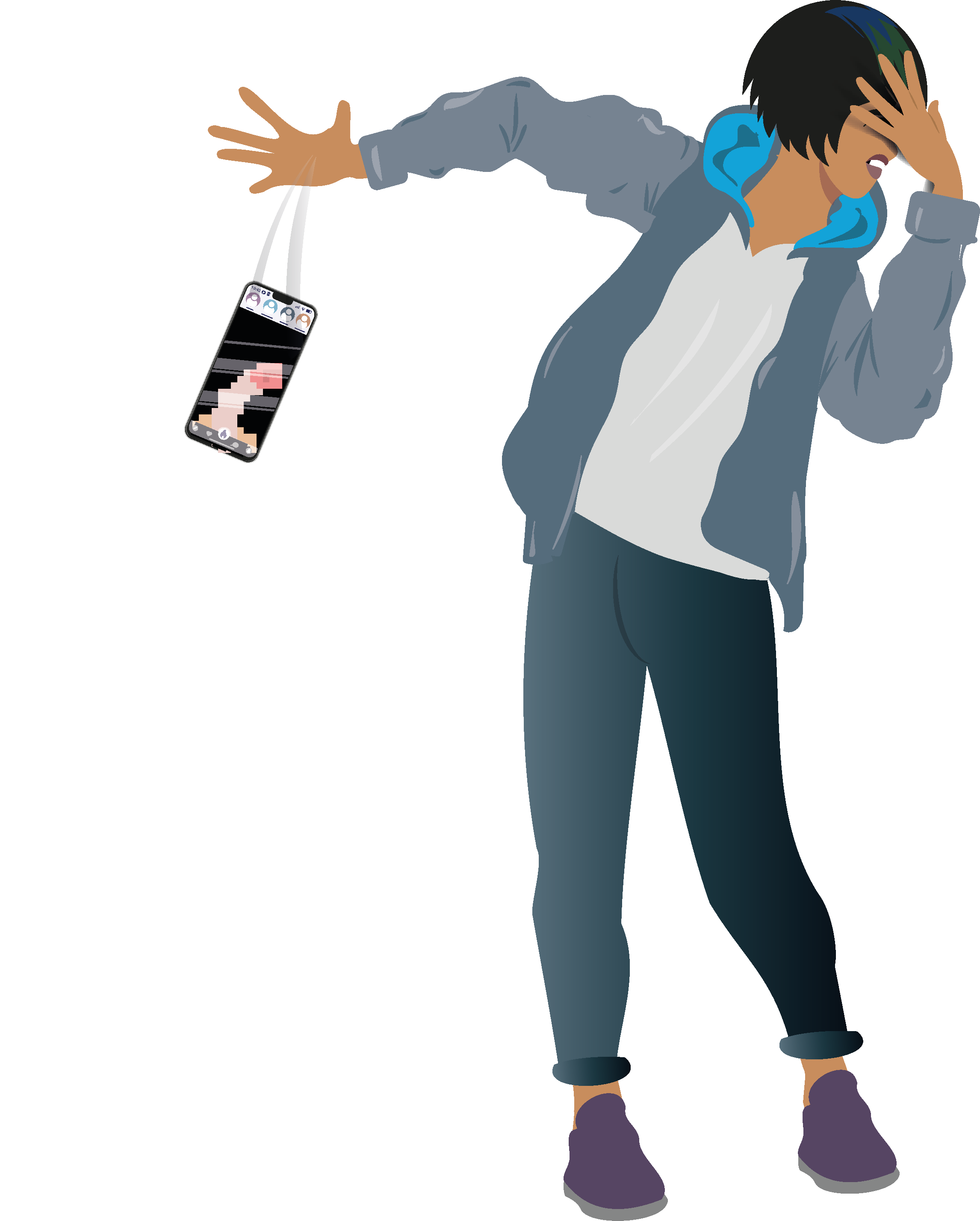 12
[Speaker Notes: Jugendschutz und Sicherheitseinstellungen / Problematische Inhalte und Aspekte / Praxisbeispiel „Entwicklungsbeeinträchtigende Inhalte und Aspekte“ (Anklickbare Grafik)

Bitte beachten Sie auch die Anleitung für das Praxisbeispiel „Entwicklungsbeeinträchtigende Inhalte und Aspekte “ im mebis Magazin.

Hinweis:
Das Praxisbeispiel öffnet sich mit Klick auf den Tabletbildschirm automatisch im Browser. 
Alternativ können Sie es über folgenden Link aufrufen: https://www.stiftung-medienpaedagogik-bayern.de/externalContent/schaubilder-elternarbeit/Online/index.html#/entwicklungsbeeintraechtigende-inhalte-und-aspekte]
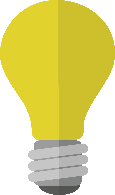 Jugendschutz und Sicherheitseinstellungen
HANDLUNGSTIPPS zu Problematischen Inhalten
Problematische Inhalte besprechen
Ansprechperson sein, Hilfe anbieten
Verstöße melden
Geeignete Angebote wählen
Sich Hilfe suchen
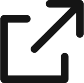 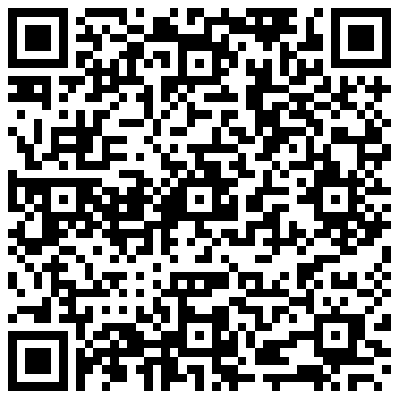 13
[Speaker Notes: Jugendschutz und Sicherheitseinstellungen / Problematische Inhalte und Aspekte / Handlungstipps zu Problematischen Inhalten

Bitte beachten Sie auch die ausführlichen Handlungstipps für Erziehungsberechtigte, diese finden Sie unter folgendem Link:https://mebis.bycs.de/beitrag/jugendschutz_und_sicherheitseinstellungen-eltern 

Diese können Sie unterstützend für die Diskussion mit den Eltern nutzen.
Eltern können die Handlungstipps über den QR-Code auf der Folie direkt herunterladen. Durch Klick auf den QR-Code können Sie das Dokument öffnen und den Eltern zeigen.

Hinweis: Hinter einigen Handlungstipps finden Sie ein farbiges Icon, das mit einem Link zu einem konkreten Angebot hinterlegt ist. Es kann hilfreich sein, im Rahmen des Elternabends gemeinsam mit den Eltern die Internetseiten der (Beratungs-)Angebote anzusehen.]
Jugendschutz und Sicherheitseinstellungen
IMPULSFRAGEN
Haben Sie mit Ihrem Kind Regeln zum Umgang mit fremden Personen im Internet vereinbart? 
Wissen Sie, was „Cybergrooming“ ist?
Kennen Sie jemanden in Ihrem Umfeld, der schon mal negative Erfahrungen mit Fremden im Internet gemacht hat oder sogar von Cybergrooming betroffen war?
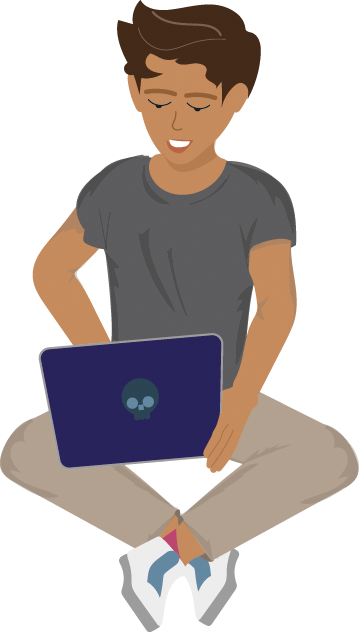 14
[Speaker Notes: Jugendschutz und Sicherheitseinstellungen / Problematische Inhalte und Aspekte / Impulsfragen Cybergrooming]
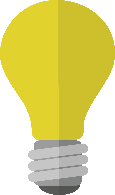 Jugendschutz und Sicherheitseinstellungen
HANDLUNGSTIPPS zu Cybergrooming
Cybergrooming zum Thema machen
Ansprechperson sein
Daten schützen
Gefahren ansprechen
Die Person melden oder blockieren
Nicht auf Erpressung eingehen und Hilfe holen __
Beweise sichern und Anzeige erstatten
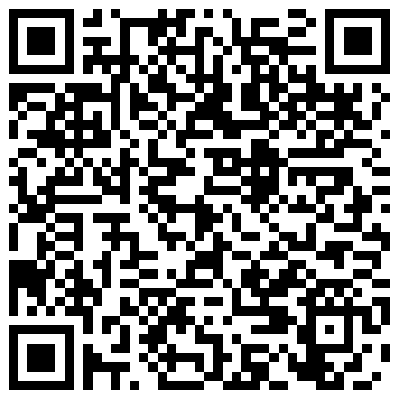 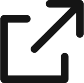 15
[Speaker Notes: Jugendschutz und Sicherheitseinstellungen / Problematische Inhalte und Aspekte / Handlungstipps zu Cybergrooming

Bitte beachten Sie auch die ausführlichen Handlungstipps für Erziehungsberechtigte, diese finden Sie unter folgendem Link:https://mebis.bycs.de/beitrag/jugendschutz_und_sicherheitseinstellungen-eltern 

Diese können Sie unterstützend für die Diskussion mit den Eltern nutzen.
Eltern können die Handlungstipps über den QR-Code auf der Folie direkt herunterladen. Durch Klick auf den QR-Code können Sie das Dokument öffnen und den Eltern zeigen.

Hinweis: Hinter einigen Handlungstipps finden Sie ein farbiges Icon, das mit einem Link zu einem konkreten Angebot hinterlegt ist. Es kann hilfreich sein, im Rahmen des Elternabends gemeinsam mit den Eltern die Internetseiten der (Beratungs-)Angebote anzusehen.]
Jugendschutz und Sicherheitseinstellungen
Weitere Informationen für Eltern
Im mebis Magazin finden Sie eine Vielzahl weiterer kostenfreier Informationsangebote für Eltern der BLM Stiftung Medienpädagogik Bayern, z. B. zu den Themenbereichen:
Medien in der Familie
Social Media
Verletzendes Online-Handeln
Sexualisierte Inhalte
Medien und Gesundheit

https://mebis.bycs.de/beitrag/angebote-fuer-erziehungsberechtigte
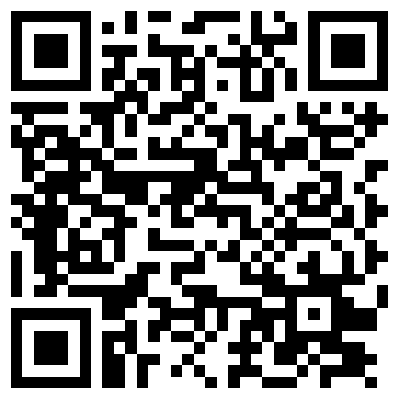 16
[Speaker Notes: Jugendschutz und Sicherheitseinstellungen / Problematische Inhalte und Aspekte / Weitere Informationen für Eltern

Abschließend können Sie auf die Materialien der BLM Stiftung Medienpädagogik Bayern zu weiteren relevanten Medienthemen verweisen, die kostenfrei für Eltern im mebis Magazin zur Verfügung stehen. Eltern finden darin Hintergrundinformationen und hilfreiche Tipps für die Medienerziehung zu Hause.Dort finden sich auch Elternmaterialien in anderen Sprachen.]
Jugendschutz und Sicherheitseinstellungen
Impressum
Die vorliegende Präsentationsvorlage kann von der jeweiligen Lehrkraft textlich und grafisch individuell angepasst werden. 
Konzeption und Redaktion der Präsentation: BLM Stiftung Medienpädagogik Bayern 
Satz und Layout der Präsentation: Erdt ArtWorks GmbH & Co. KG 
Bildnachweise: Peter Weber Grafikdesign
München, 2024

Entwicklung der Materialien im Rahmen der „Digitalen Schule der Zukunft“ und gefördert durch das Bayerische Staatsministerium für Unterricht und Kultus.
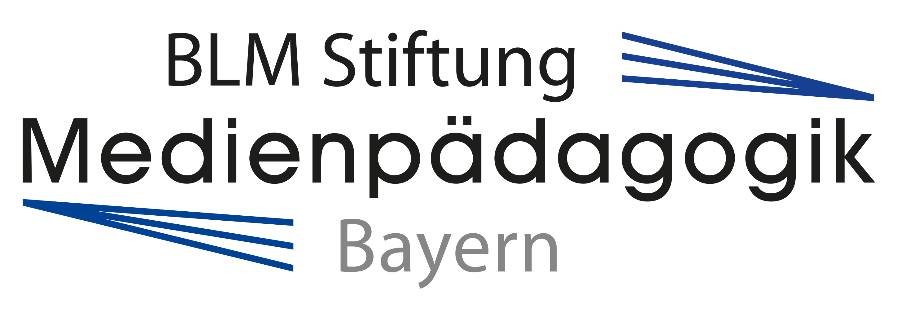 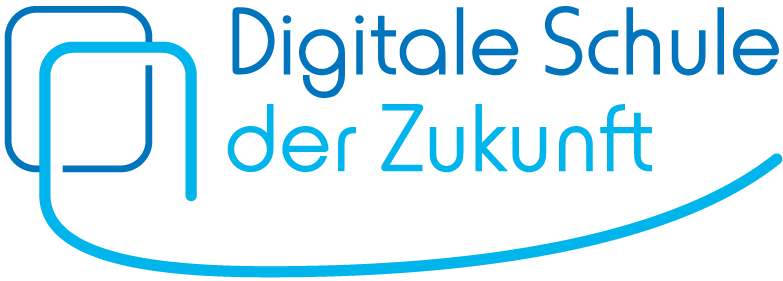 17
[Speaker Notes: Jugendschutz und Sicherheitseinstellungen / Problematische Inhalte und Aspekte / Impressum]
Jugendschutz und Sicherheitseinstellungen
LEERE SEITE FÜR INPUT
18
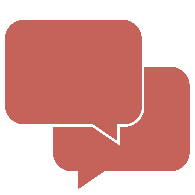 Jugendschutz und Sicherheitseinstellungen
ERFAHRUNGSAUSTAUSCH
19
20
Jugendschutz und Sicherheitseinstellungen
EINE SPALTE
Lorem ipsum dolor sit amet, consetetur sadipscing elitr, sed diam nonumy eirmod tempor invidunt ut labore et dolore magna aliquyam erat, sed diam voluptua. At vero eos et accusam et justo duo dolores et ea rebum. Stet clita kasd gubergren, no sea.
Takimata sanctus est Lorem ipsum dolor sit amet. Lorem ipsum dolor sit amet, consetetur sadipscing elitr, sed diam nonumy eirmod tempor invidunt ut labore et. 
Dolore magna aliquyam erat, sed diam voluptua. At vero eos et accusam et justo duo sanctus est Lorem ipsum dolor sit amet. Duis autem vel eum iriure dolor in hendrerit. 
Stet clita kasd gubergren, no sea takimata sanctus est Lorem ipsum dolor sit amet. Lorem ipsum dolor sit amet, consetetur sadipscing elitr, sed diam nonumy eirmod tempor invidunt ut labore et dolore magna aliquyam erat, sed diam voluptua. 
Accusam et justo duo dolores et ea rebum. Stet clita kasd gubergren, no sea takimatain vulputate velit esse molestie consequat, vel illum dolore eu feugiat nulla facilisisto.
21
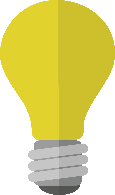 Handlungstipps
22
Jugendschutz und Sicherheitseinstellungen
ZWEI SPALTEN
Lorem ipsum dolor sit amet, consetetur sadipscing elitr, sed diam nonumy eirmod tempor invidunt ut labore lore.
Magna aliquyam erat, sed diam. At vero eos et accusam et justo duo dolores et ea rebum. Stet clita kasd gubergren, sea.
Takimata sanctus est Lorem ipsum dolor sit amet. Lorem ipsum dolor sit amet, eirmod tempor invidunt ut labore et. 
Dolore magna aliquyam erat, sed diam voluptua. At vero eos et accusam et justo duo sanctus est Lorem ipsum sit. Eirmod tempor invidunt ut labore lore.
Lorem ipsum dolor sit amet, consetetur sadipscing elitr, sed diam nonumy eirmod tempor invidunt ut labore lore.
Magna aliquyam erat, sed diam. At vero eos et accusam et justo duo dolores et ea rebum. Stet clita kasd gubergren, sea.
Takimata sanctus est Lorem ipsum dolor sit amet. Lorem ipsum dolor sit amet, eirmod tempor invidunt ut labore et. 
Dolore magna aliquyam erat, sed diam voluptua. At vero eos et accusam et justo duo sanctus est Lorem ipsum sit. Eirmod tempor invidunt ut labore lore.
23
Jugendschutz und Sicherheitseinstellungen
TABELLE
24
Jugendschutz und Sicherheitseinstellungen
DIAGRAMM
Lorem ipsum dolor sit amet, consetetur sadipscing elitr, sed diam nonumy eirmod tempor invidunt ut labore lore.
Magna aliquyam erat, sed diam. At vero eos et accusam et justo duo dolores et ea rebum. 
Takimata sanctus est Lorem ipsum dolor sit amet. Lorem ipsum dolor sit amet, eirmod tempor invidunt ut labore et. 
Dolore magna aliquyam erat, sed diam voluptua. At vero eos et accusam et justo duo sanctus est Lorem ipsum sit. Eirmod tempor. 
Lorem ipsum dolor sit amet, consetetur sadipscing elitr, sed diam nonumy eirmod tempor invidunt ut labore lore.
Lorem Ipsum
Lorem Ipsum
Lorem Ipsum
Lorem Ipsum
Lorem Ipsum
Lorem Ipsum
25